TURİZM KURULUŞLARINDA PANDEMİK ÖNLEMLER
PANDEMİ NEDİR?
En basit tanımıyla dünyada eşzamanlı olarak çok yaygın bir şekilde çok fazla sayıda insanı tehdit eden bulaşıcı hastalıklara verilen isim.
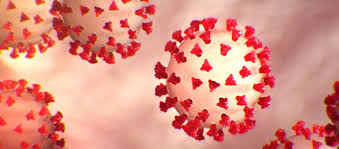 PANDEMİ
Krizler ve Turizm
Krizleri aniden ortaya çıkan, beklenmeyen, öngörülemeyen, imajı olumsuz yönde etkileyen ve ekonomik ve sosyal açıdan kayıplara yol açan olaylar şeklinde ele almak mümkündür. Krizler ne kadar iyi yönetilirse yönetilsin işletmeler veya bölgeler üzerinde bir takım olumsuz etkilere sebep olmaktadır. Birçok farklı sektör ile bağlantı içerisinde bulunan turizm sektörünün de ortaya çıkan krizlerden etkilendiğini belirtmek mümkündür (Çeti ve Ünlüönen,2019).
Turizm sektörünün pazardaki algıların ani değişiklikleri karşısında kırılgan olduğu ve insan ya da doğa kaynaklı olayların en popüler turizm destinasyonlarının bile sahip olduğu itibarı, arzu edilirliğini ve pazarlana bilirliğini bir gecede değiştirebileceği belirtilmektedir (Beirman, 2003).
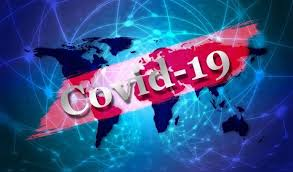 Turizm işletmelerinin normal işleyişini ve davranışlarını tehdit edebilecek herhangi bir durum olarak ele alınan turizm krizleri; ziyaretçi algılarını olumsuz yönde etkileyerek destinasyonun güvenlik, çekicilik ve huzur açısından tüm ününe zarar vermekte ve turistlerin sayısı ile harcamalarındaki düşüşle, seyahat ve turizm sektörü için faaliyetlerin sürekliliğini kesintiye uğratmaktadır (Sönmez,1998).
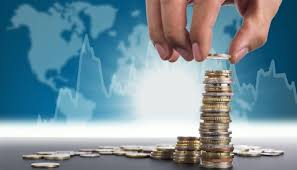 PANDEMİ ve Türk turizmine etkileri
Türkiye İstatistik Kurumu 2020 yılı ilk çeyrek (Ocak – Mart) turizm verilerini açıkladı. Turizm geliri geçen yılın aynı çeyreğine göre %11.4 azaldı.
PANDEMİ ve Dünya Turizmi
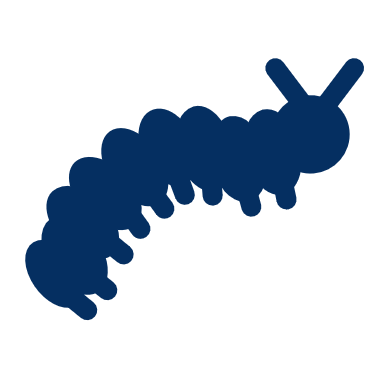 Tüm dünyada kırmızı alarm verdiren ölümcül PANDEMİ, Turizm işletmelerinde de geniş önlemlerin alınmasını zorunlu hale getirmiştir.
TURİZM İŞLETMELERİ İÇİN PANDEMİK ÖNLEM ÖNERİLERİ
Pandemi sonrası, tüm dünya, yeni bir düzene hazırlanıyor. Bu süreçte seyahat alışkanlıklarının da değişmesi öngörülüyor. Salgından olumsuz etkilenen sektörlerden biri olan turizmin en önemli ayaklarından konaklamada, hizmet anlayışı yeniden tasarlanıyor. Sektör temsilcilerine göre bu pandemi sonrasında daha butik oteller tercih edilecek, kişiselleştirilmiş, ekolojik ve organik hizmet verilecek, hijyen endişesiyle robot kullanımı artacak. Bir başka görüşe göre ise, büyük kapasiteli resortlerin daha güvenli olacağı daha da çok talep göreceği ön görülmektedir.
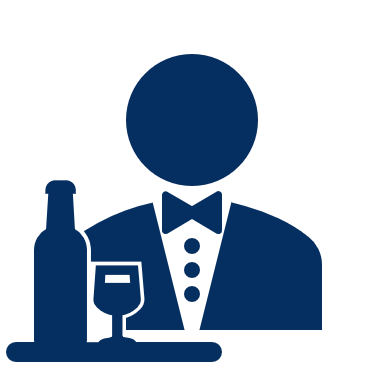 Turizmde her zaman yeniliğin öncüsü olması gereken tesislerin, şu an herkesin duymak istediği; olumlu mesajları, aldıkları önlemleri ve sundukları tatil deneyimini misafirlerine aktarmaları ve temizlik/hijyen kurallarını, misafir güvenliği ile ilgili aldıkları önlemleri paylaşması gerekiyor.
Turizmde PANDEMİ TEDBİRLERİ
PANDEMİ tedbiri alınan izole edilmiş odalarda güvenle konaklamak isteyenler için tesislerin başlıca alabileceği önlemler şu şekilde sıralanabilir (https://www.turizmgunlugu.com/2020/03/25/otellerin-almasi-gereken-coronavirus-onlemleri/):
Bağışıklık sistemini destekleyici gıda ve içecek
Depo ve Gıda Güvenliği denetimi
En az 24 saat boş bırakılmış odalar
En az 48 saat boş bırakılmış odalar
En az 72 saat boş bırakılmış odalar
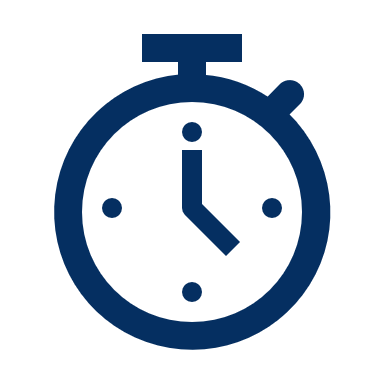 Ortak alanlarda Güvenli Sosyal Mesafe düzenlemesi
Ozon ve ULV Makineleri ile dezenfeksiyon
Periyodik açık alan dezenfeksiyonu
Periyodik kapalı alan dezenfeksiyonu
Tekstil ürünlerinin 90 derece sıcaklıkta yıkanması.
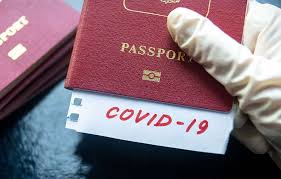 Konaklama tesislerinde enfeksiyon bulaşma riskini azaltmak için korunma ve kontrol önlemleri yeniden gündeme geldi.
Bu önlemler kapsamında, otellerde konaklayan misafirlerin kayıtlarının (isim-soy isim, adres, iletişim, pasaport bilgileri, son 14 gün içerisinde bulunduğu ülkeler ve konaklaması sonrasında ülke içerisindeki seyahat planı) tam ve düzenli tutulması, olası olgu çıkması durumunda temaslıların doğru şekilde yönetilebilmesi için büyük önem arz etmektedir.
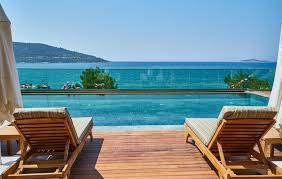 KONAKLAMA TESİSLERİNDE UYGULANMASI ÖNERİLEN TEMEL ENFEKSİYONDAN KORUNMA VE KONTROL İLKELERİ:
Genel temizlik kuralları:
•​ Odalar ve diğer kapalı alanlardaki camlar günlük rutin temizlik esnasında açık olmalı ve temizlik sonrası en az 1 saat havalandırılmalıdır.
•​ Oda temizliğini yapacak kişinin ellerini yıkadıktan sonra eldiven giymesi ve temizliği eldivenli ellerle yapması gereklidir. Her oda temizliğinden sonra eldiven çıkartılmalı eller uygun şekilde yıkanmalı ve bir sonra oda temizliğinden önce yeni eldiven giyilmelidir.
Genel temizliğin su ve deterjanla yapılması yeterlidir.
•​ Özellikle eller ile sık dokunulan yüzeyler; kapı kolları, bataryalar, tırabzanlar, sık dokunulan düğmeler, telefon ahizesi, televizyon ve klima kumandası, ortak kullanım alanlarındaki tuvalet ve lavabo temizliğine özen gösterilmelidir. Bu alanların temizliği için su ve deterjan ile temizlik yapıldıktan sonra 1:100 oranında sulandırılmış çamaşır suyu (SodyumhipokloritCas No: 7681-52-9) veya klor tablet (ürün tarifine göre) kullanılmalıdır.
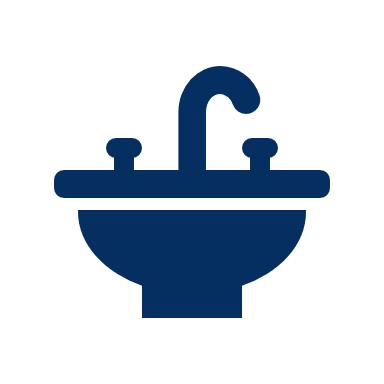 Genel temizlik kuralları
Genel temizlik kuralları:
•​ Bardak ve tabak gibi ortak kullanılan eşyalar her kullanım sonrasında su ve deterjanla yıkanmalı ve kullanımına kadar temiz bir ortamda saklanmalıdır.
•​ Misafirin kullandığı tekstil (nevresim, çarşaf, havlu vb.) ürünleri katlanarak bohçalamalı, bu işlem sırasında toz ve partikül oluşumuna izin vermeyecek (çırpma ve silkeleme yapılmamalıdır) şekilde toplanmalıdır.
Genel temizlik kuralları:
•​ Çarşaf ve havlu gibi tekstil ürünleri ise 60-90oC’de deterjan ile çamaşır makinesinde yıkanmalıdır.
•​ Havuzların klor düzeylerinin mevzuatta belirlenen düzeyde olmasına dikkat edilmelidir.
•​ Sauna, masaj salonları, spor salonları ve çocuk kulüpleri mümkün olduğu kadar kullanılmamalıdır. Kullanımı durumunda rezervasyonla sınırlı sayıda kayıt tutularak kullanılmalı, bu alanların mekanik temizlikleri ve havalandırmaları düzenli aralıklar ile yapılmalıdır.
Genel temizlik kuralları:
•​ Oyun parkları ve çocuk kulüplerinde temizlenmesi zor oyuncaklar (pelüş hayvan ve top havuzu vb.) bulundurulmamalıdır.
•​ Mikroorganizmalara (bakteri, virüs, mantar vb.) yönelik daha etkili olduğu öne sürülen birtakım özel ürünlerin temizlikte kullanılmasının fazladan koruma sağladığına dair bilimsel kanıt yoktur.
•​ Odalarda bulunan klimaların üretici talimatları doğrultusunda düzenli bakım ve onarımlarının yapılması sağlanmalıdır.
Konaklama tesislerinde konaklayanlar arasında PANDEMİ ile uyumlu şikâyetleri (ateşe eşlik eden öksürük veya solunum sıkıntısı) olan kişiler olması durumunda;
• ​Diğer konuklardan ivedilikle ayrılıp, maske takılması sağlanarak sağlık birimine (varsa oteldeki yoksa en yakındaki sağlık birimi) başvurmaları sağlanır.
•​ Kişi ile aynı odayı paylaşanların cerrahi (tıbbi) maske takması sağlanır. Eğer olası olguya refakat etmezlerse odalarında izole edilmeleri sağlanır.
​Kişinin başvurduğu sağlık birimi tarafından, İl/İlçe Sağlık Müdürlüğü Bulaşıcı Hastalıklar Birimine ivedilikle bilgi verilir.
Konaklama tesislerinde konaklayanlar arasında PANDEMİ ile uyumlu şikâyetleri (ateşe eşlik eden öksürük veya solunum sıkıntısı) olan kişiler olması durumunda
•​ Bulaşıcı hastalıklar birimi, olası olgu yönetim şemasına göre olguyu yönetir. Temaslılarını saptayarak, temas özelliklerine göre (yakın temaslı, temaslı) gerekli izlem prosedürlerini başlatır.
•​Enfeksiyon tanısı kesinleşen hastanın odası 24 saat süreyle havalandırılır ve boş tutulması sağlanır, sonrasında detaylı bir şekilde su ve deterjanla temizlenir, 1:100 oranında sulandırılmış çamaşır suyu (Sodyum hipoklorit Cas No: 7681-52-9) içeren solüsyonla silinir. Bu işlemler sonrasında odaya yeni kişi alınabilir.
Otel çalışanlarına eğitim verilerek aşağıdaki konular vurgulanmalıdır:
• ​El temizliğine dikkat edilmelidir. Eller en az 20 saniye boyunca sabun ve suyla yıkanmalı, sabun ve suyun olmadığı durumlarda alkol bazlı el antiseptikleri kullanılmalıdır. Antiseptik veya antibakteriyel içeren sabun kullanmaya gerek yoktur, normal sabun yeterlidir.
•​ Herhangi bir viral solunum yolu enfeksiyonu geçirmekte olan kişinin öksürme veya hapşırma sırasında burun ve ağzını tek kullanımlık kâğıt mendil ile örtmesi, kâğıt mendilin bulunmadığı durumlarda ise dirsek içini kullanması, mümkünse kalabalık yerlere girmemesi, eğer girmek zorunda kalınıyorsa ağız ve burnunu kapatması, mümkünse cerrahi (tıbbi) maske kullanması önerilmektedir.
• ​Misafirlerin kişisel eşyalarına temas eden, örneğin valizlerini taşıyan kişilerin, bu tür işlemler sonrasında derhal ellerini yıkaması veya alkol bazlı el antiseptiği ile el temizliği yapması sağlanmalıdır.
RESTORANLAR İÇİN KORUNMA VE KONTROL ÖNERİLERİ
• ​Özellikle eller ile sık dokunulan yüzeyler; kapı kolları, bataryalar, tırabzanlar, sık dokunulan düğmeler, telefon ahizesi, ortak kullanım alanlarındaki tuvalet ve lavabo temizliğine özen gösterilmelidir. Bu alanların temizliği için su ve deterjan ile temizlik yapıldıktan sonra 1:100 oranında sulandırılmış çamaşır suyu (SodyumhipokloritCas No: 7681-52-9) veya klor tablet (ürün tarifine göre) kullanılmalıdır.
• ​Bardak ve tabak gibi ortak kullanılan eşyalar her kullanım sonrasında su ve deterjanla yıkanmalı ve kullanımına kadar temiz bir ortamda saklanmalıdır.
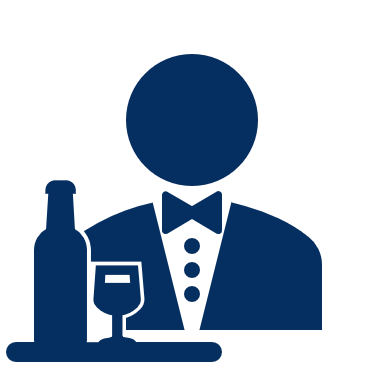 RESTORANLAR İÇİN KORUNMA VE KONTROL ÖNERİLERİ
•​ Mikroorganizmalara (bakteri, virüs, mantar vb.) yönelik daha etkili olduğu öne sürülen birtakım özel ürünlerin temizlikte kullanılmasının fazladan koruma sağladığına dair bilimsel kanıt yoktur.
•​ Restoran çalışanları, el temizliğine dikkat etmelidir. Eller en az 20 saniye boyunca sabun ve suyla yıkanmalı, sabun ve suyun olmadığı durumlarda alkol bazlı el antiseptikleri kullanılmalıdır. Antiseptik veya antibakteriyel içeren sabun kullanmaya gerek yoktur, normal sabun yeterlidir.
RESTORANLAR İÇİN KORUNMA VE KONTROL ÖNERİLERİ
• ​Restoranlarda açık büfe uygulamasının el teması riski olan riskli bir uygulama olduğu unutulmamalıdır. Gerekirse servisin çalışanlar tarafından yapılması sağlanmalıdır.
•​ Herhangi bir solunum yolu enfeksiyonu (ateş, öksürük, solunum sıkıntısı vb.) bulguları olan personel şikâyetleri düzelene kadar çalıştırılmamalıdır.
RESTORANLAR İÇİN KORUNMA VE KONTROL ÖNERİLERİ
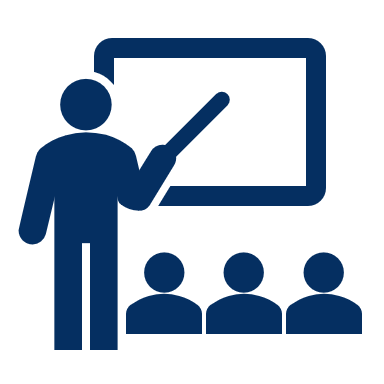 Restoran çalışanlarına eğitim verilerek aşağıdaki konular vurgulanmalıdır:
• ​El temizliğine dikkat edilmelidir. Eller en az 20 saniye boyunca sabun ve suyla yıkanmalı, sabun ve suyun olmadığı durumlarda alkol bazlı el antiseptikleri kullanılmalıdır. Antiseptik veya antibakteriyel içeren sabun kullanmaya gerek yoktur, normal sabun yeterlidir.
•​ Herhangi bir viral solunum yolu enfeksiyonu geçirmekte olan kişinin öksürme veya hapşırma sırasında burun ve ağzını tek kullanımlık kâğıt mendil ile örtmesi, kâğıt mendilin bulunmadığı durumlarda ise dirsek içini kullanması, mümkünse kalabalık yerlere girmemesi, eğer girmek zorunda kalınıyorsa ağız ve burnunu kapatması, mümkünse cerrahi (tıbbi) maske kullanması önerilmektedir.
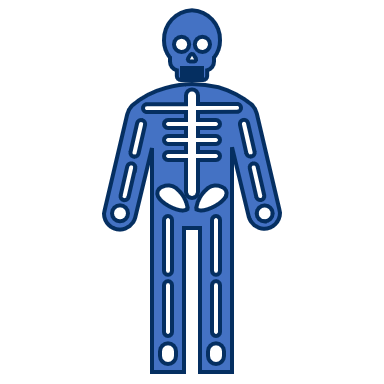 Misafirlerin kişisel eşyalarına temas eden kişilerin, bu tür işlemler sonrasında derhal ellerini yıkaması veya alkol bazlı el antiseptiği ile el temizliği yapması sağlanmalıdır.
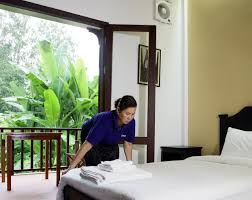 KONAKLAMA İŞLETMELERİNDE PANDEMİYE YÖNELİK ALINABİLECEK DİĞER ÖNLEMLER
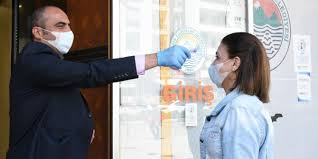 Otel girişinde ateş kontrolü
Asansörlerin sınırlı sayıda misafir tarafından kullanılması.
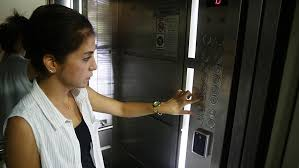 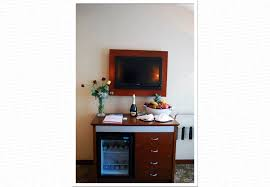 Odalardaki kahve istasyonları ve mini barlar
Açık büfe ve restoranlar
Kahvaltı büfeleri ve lobi alanında oturmak otellerin vazgeçilmezleri arasındaydı ancak şimdi misafirler bunun güvenli olmadığını düşünebilir. Açık büfeler yerine misafirlere özel tabaklar hazırlanması ve yeme ihtiyacı için lobi alanlarında paketlenmiş yiyecek seçenekleri sunulabilir. Açık büfe uygulaması devam etse bile, cam bir bölme ile misafirlerin yemeklere teması engellenmeli, servis, misafirin istekleri doğrultusunda personel tarafından yapılmalıdır.
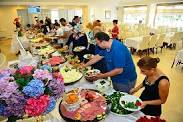 Check in, check out ve rezervasyon
Teması en aza indirmek için misafirlerin online giriş ve çıkış yapmalarını sağlayan dijital programlar kullanılabilir. Rezervasyon yaptıktan sonra check-in yapma, oda seçimi ve ön büro ile etkileşime girmek zorunda kalmadan telefonlarını oda anahtarı olarak kullanabilirler. Daha az insan etkileşimi için kağıtlar yerine teknolojiyi kullanacağımız bir döneme girebiliriz.
Oteller rezervasyon almadan önce konuklarının sağlık ve seyahat geçmişlerini sorabilirler, corona testi ve sağlık belgesi talep edebilirler.
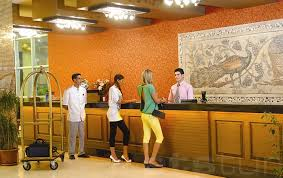 Oda temizliği
Konaklama esnasında temizlik hizmeti verme kalkabilir. Giriş esnasında konuklara torbalar verilebilir kirli havlular ve çarşaflar için. Odalar konuklar ayrıldıktan sonra 24 SAAT boş bırakılıp, temizlenebilir. Temizlik görevlileri bu temizliği maske ve koruyucu ekipmanlar ile yapabilir.
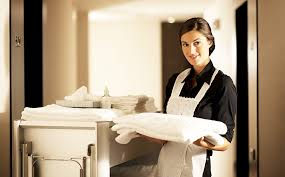 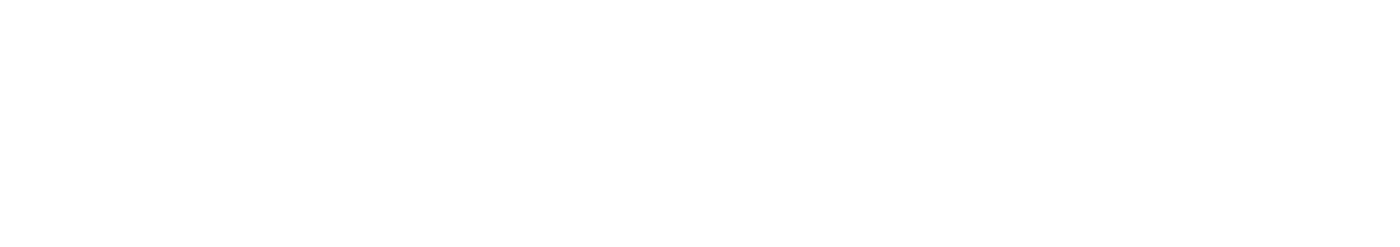 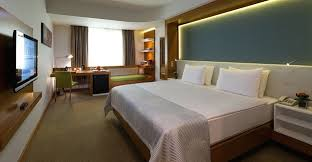 Odalarda kullanılan malzemeler
Misafirler için tutulan malzemelerde de büyük değişimler olabilir, fazla askılar yastıklar kaldırılarak banyo malzemeleri talep doğrultusunda verilebilir. Misafir havluları paketleme ile verilebilir.
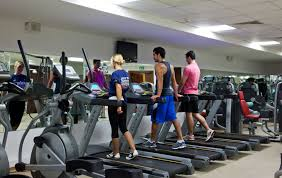 Fitness & Spa alanları
Salgın sonrası otellerin spor salonları ve Spa alanlarında misafirlerin sosyal izolasyonu için her misafire belirli bir zaman diliminde kullanım sunulabilir.
- Merkezi sistem havalandırma
Virüsün klimalar ile yayılıp yayılmadığı tartışılırken, merkezi sistem klima kullanan otellerin düzenli temizlik ve bakım yaparak bunu belgelerle misafirlerine kanıtlamaları gerekebilir. Misafirler merkezi sistem klimaları hiç kullanmadan konaklamak isteyebilirler ancak bu da oteller için kişisel iklimlendirme ihtiyaçlarını doğurabilir.
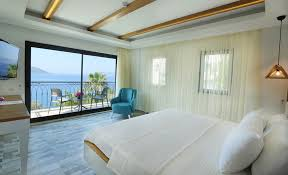 Otel çalışanlarının maske ve ekipman kullanımı
İş Sağlığı ve Güvenliği Uzmanları otel çalışanlarının sağlık ve güvenliği ile ilgili tedbirlere bir çok yenilik getirebilir. Koruyucu ekipman kullanımı artık yalnızca çalışanların sağlığını değil, konukları da etkileyeceği için belirlenen önlemleri almak çalışanların tercihinde değil mecburiyete tabi olabilir.
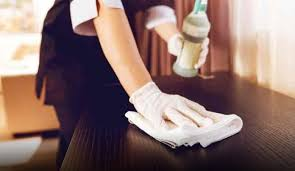 SONUÇ
1.Mevcut pandeminin etkilerinin tam olarak ne zaman sonlanacağı henüz net olarak ön görülememektedir. Ancak uzun kısıtlamalarla geçirdiğimiz şu günlerde insanların tatil ihtiyaçları her zamankinden daha fazla olacağı kesindir. Dolayısı ile süreç sonunda en yoğun talep yine turizm sektörüne olacağı düşünülmektedir.
2.Otel yöneticilerinin pandemi sonrasına iyi hazırlanmaları önemlidir. Otelleri sanki yeniden açıyormuş gibi her şeyi yeni baştan planlamaları ve teknoloji yatırımlarını artırmaları gerekmektedir. 
3. All inclusive (her şey dahil)sistemi, Türkiye’nin en önemli tercih nedenlerinden biridir. Bu sistemin de başta sosyal mesafe olmak üzere yeniden yapılandırılması gerekmektedir.
4. Last Minute satışlarının artış göstereceği düşünülmeli, ve iç turizm pazarına hazırlıklı olunması gerekmektedir.
5. İşletmenin doluluk oranlarına dikkat edilmelidir.  Ne kadar az misafir ağırlanırsa kontrol o kadar etkin sağlanacaktır.
6. Personel ve misafiri eğitici bilgiler her yere dağıtılmalıdır. Bu bildirilerde hijyene dayanıklı bilgiler verilmelidir.
7.Otelin açık ve kapalı bir çok noktasına dezenfektan konulmalı, hijyen konusunda algının sürekli canlı tutulması gerekmektedir.
8. Otel atıkları için extra hassasiyet gösterilmeli, bu noktada alternatif çözümler üretilmelidir.
9.Toplantılar aza indirgenmeli. Toplantı şart ise yine şahıslar arasında mesafe korunmalıdır.
10.Herkes kendi kalemini, araç gerecini kullanmalıdır. Ortak kullanımda olan araç gereçlerde yine kullanılmadan önce dezenfekte edilmelidir. Personel kıyafetleri artık her gün değiştirilmeli, özellikle yiyecek-içecek ve kat hizmetleri personelleri.
11. Tüm personel sürekli eğitimden geçirilmeli, hijyen ve sanitasyonun işletmenin bir numaralı önceliği olduğu personele benimsetilmelidir.
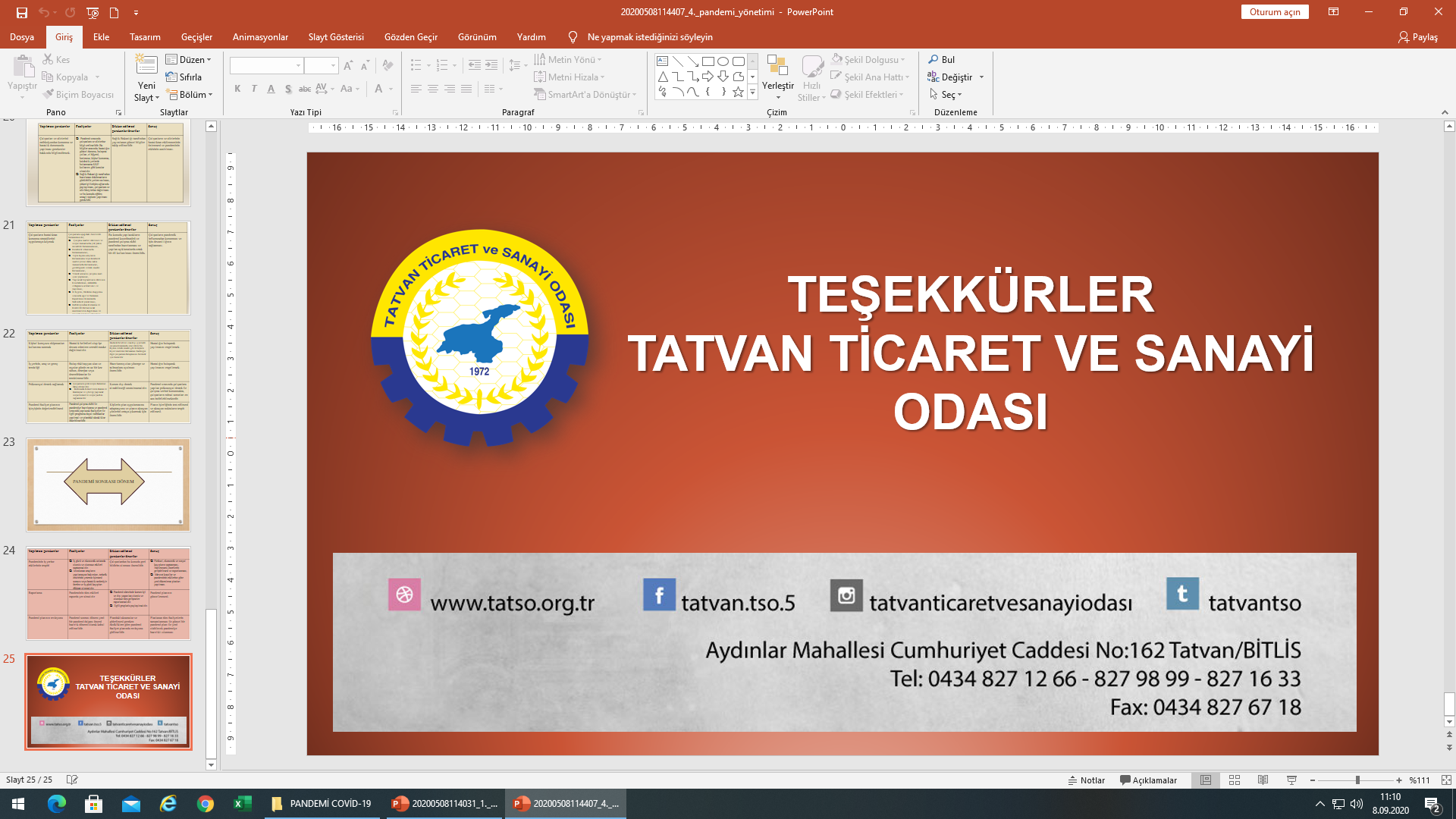 TEŞEKKÜR EDERİM…